RĪGAS PAŠVALDĪBAS POLICIJA Darba rezultātu pārskats2013. gadā
RPP AP PKSN
2014.g.
1
Pašvaldības policija Rīgā
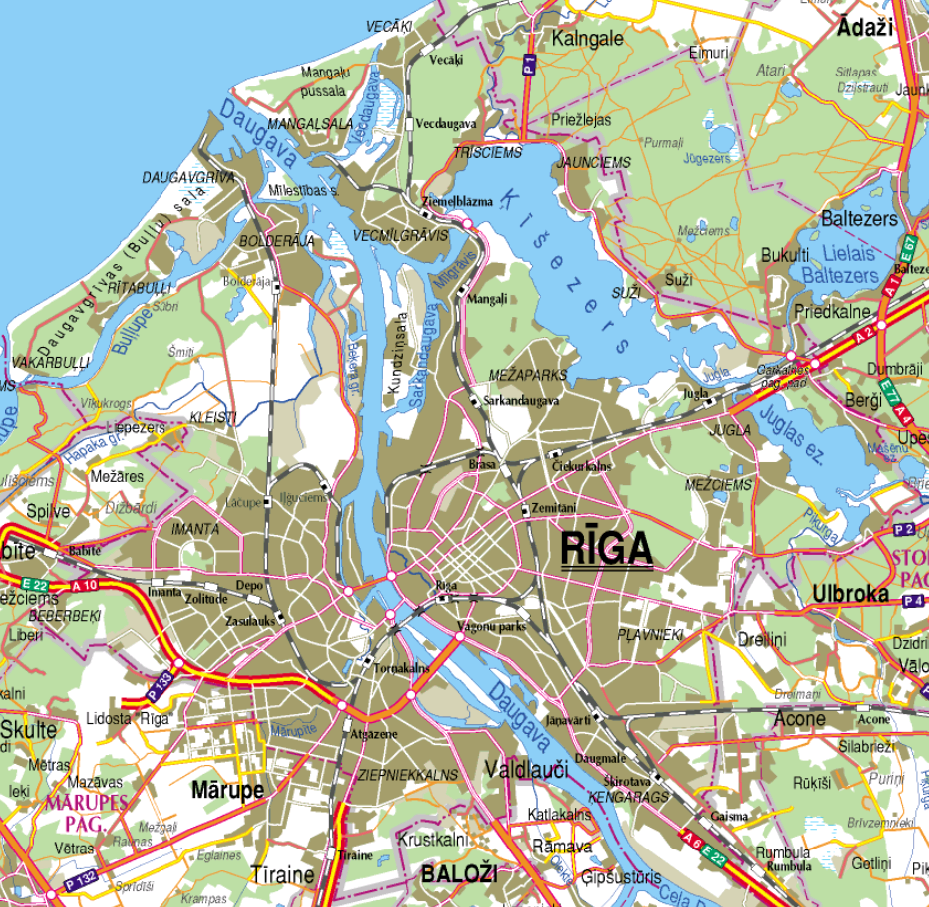 Iedzīvotāju skaits Rīgā (01.07.2013):			695 	539 
Rīgas Pašvaldības policijas darbinieku skaits:	        978
RPP Ziemeļi
RPP Kurzeme
RPP Vidzeme
RPP Centrs
RPP Latgale
RPP Zemgale
Vidēji dienā 370 policijas darbinieki 
											pilda dienesta pienākumus (24/7 periods),
	1 policijas darbinieks uz 	1 880  iedzīvotājiem
2
Policijas dežūrdaļu darbs
Apkalpoti 	60 888 	(+20.5%) izsaukumi, t.sk.: 
30 927 	(+28.3%) saņemti ar Operatīvās 
					vadības biroja starpniecību
		862 	(+21.7%) saņemti no Valsts policijas
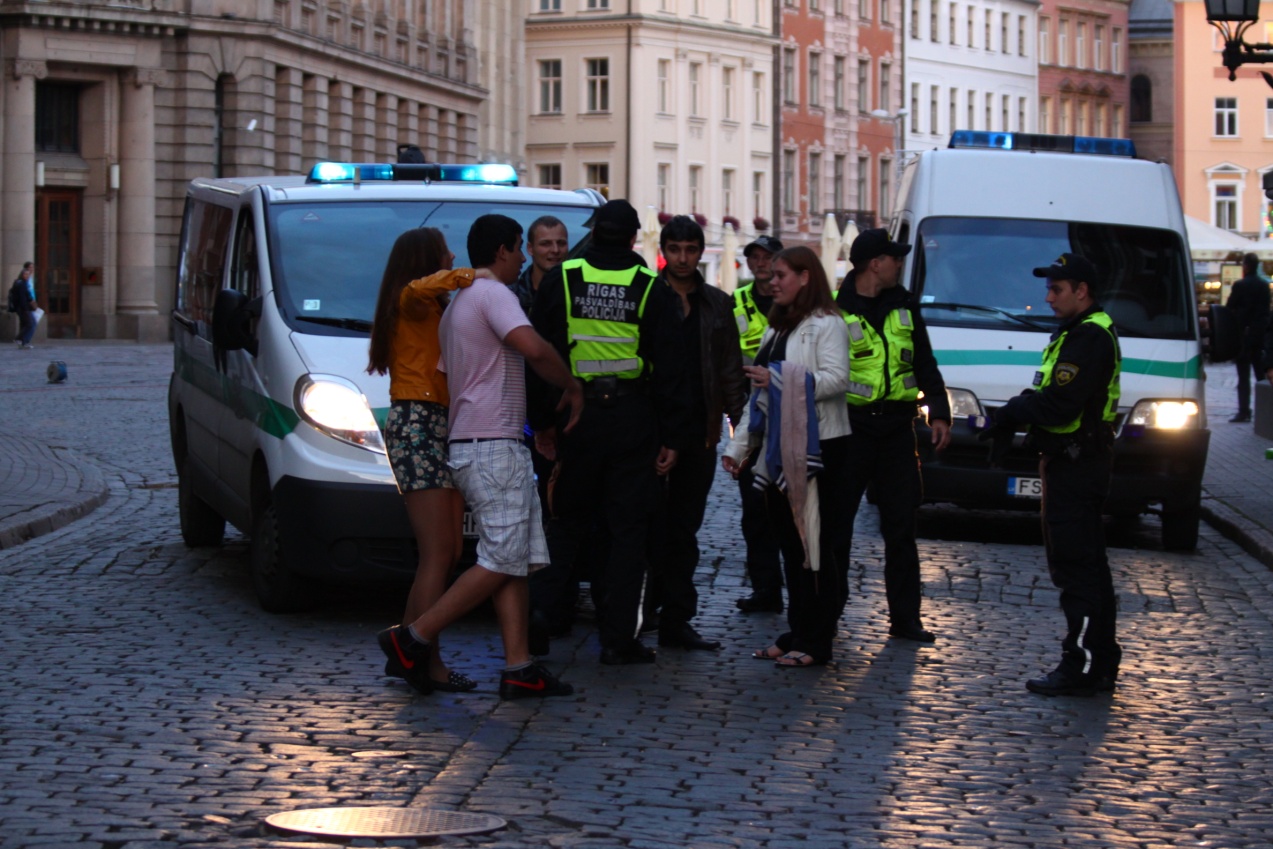 Viena izsaukuma vidējais 
apkalpošanas laiks – 28 minūtes, 
kas ietver:
policijas darbinieku nokļūšanu 
  līdz notikuma vietai,
notikuma apstākļu noskaidrošanu 
  un fiksēšanu,
pārkāpēju transportēšanu.
3
Personu iesniegumi
Saņemti  8 660 (-7.7%) 
		personu iesniegumi
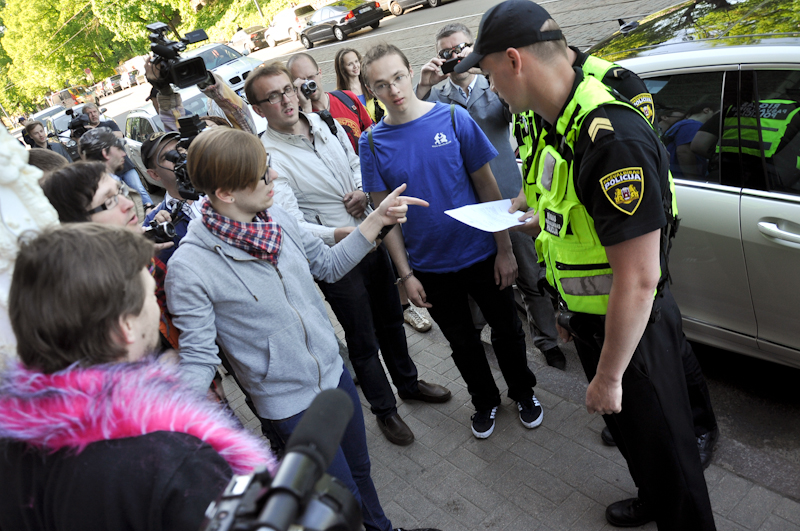 4
Saskarsme ar personām
Policijas redzeslokā nonāca 17 290 (+23.8%) personas, t.sk.:
3 690 (+23.7%) par administratīvo pārkāpumu izdarīšanu vai uz aizdomu pamata par noziedzīgu nodarījumu izdarīšanu;
506 (+11.7%) meklēšanā izsludinātas personas, no tām  
56 	(+29) nepilngadīgas personas
5
Pārkāpumu fiksēšana
Reģistrēti 16 623 (-7%) administratīvie pārkāpumi, par kuriem sastādīti administratīvā pārkāpuma protokoli (APP), t.sk.:
				9 838 	(+19.2%) 	par LAPK pārkāpumiem
				6 785 	(-29.4%)  	par RDSN neievērošanu
Pārkāpuma izdarīšanas vietā izrakstītas soda kvītis 
				2 187 	(-37.1%) 	personām
6
Pārkāpumu fiksēšana
Par stāvēšanas un apstāšanās noteikumu neievērošanu sastādīti: 
	52 778 (-5.5%) 	APP paziņojumi transportlīdzekļiem, no tiem 
	  4 157  (-3.8%) 	par neatļautu transportlīdzekļu novietošanu 
								invalīdu stāvvietās
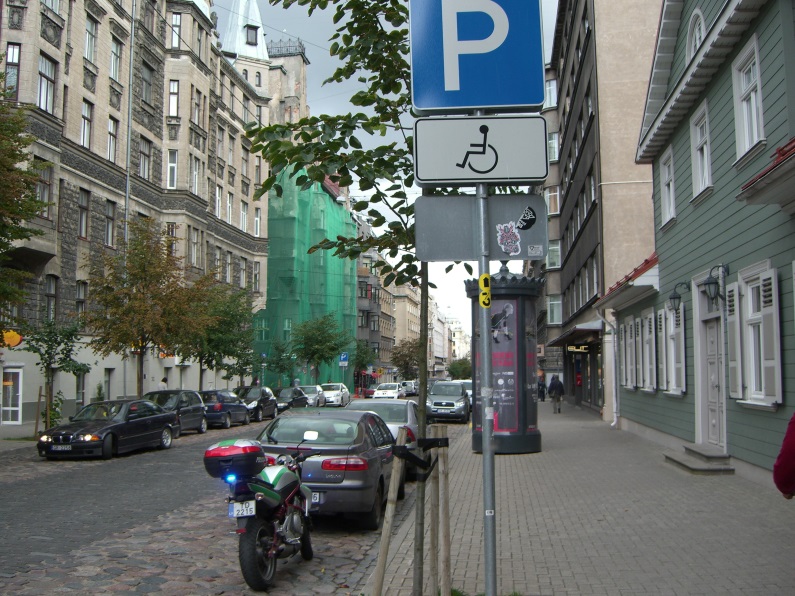 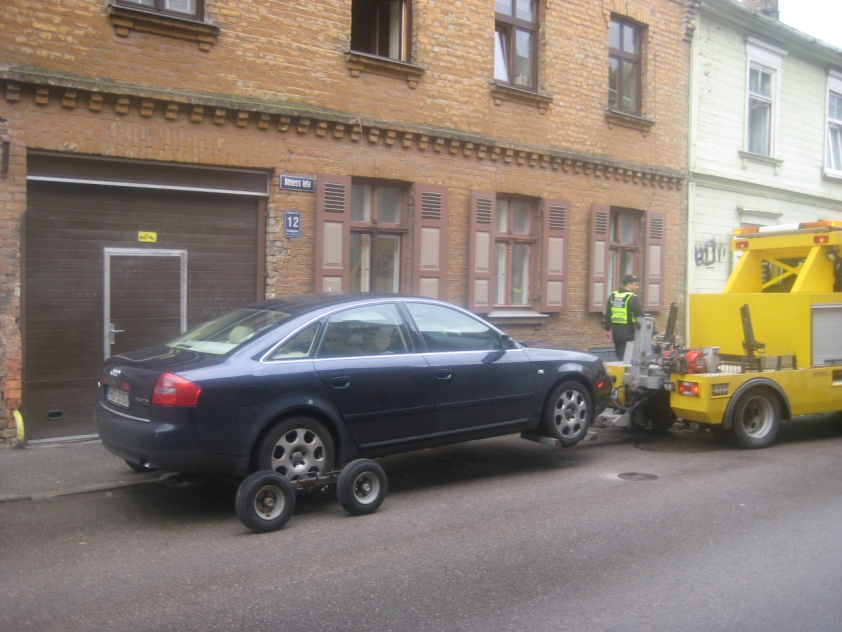 7
Video novērošanas centrs
Fiksēti  	1	896 	pārkāpumi, no tiem:
280 (-101) 		konflikta situācijas
190 	 (-76) 	alkoholisko dzērienu lietošana sabiedriskā vietā
144 	 (-14) 	dabisko vajadzību nokārtošana neatļautā vietā
  54 	 (-14) 	ubagošana
  29 	  (+1) 	zādzības, laupīšanas izdarīšana

Tiesībsargājošajām iestādēm izsniegti 111 (-18) video ieraksti
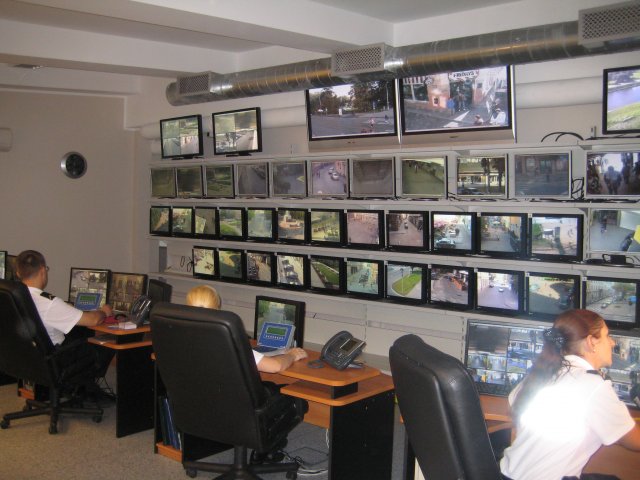 8
Kārtības nodrošināšana pilsētas sabiedriskajā transportā
Veikti 957 (-4.5%) reidi, kuru laikā nodrošināta sabiedriskā kārtība pilsētas sabiedriskajā transportā un sniegts atbalsts Rīgas satiksmes kontrolieriem. 
	Par administratīvo atbildību brīdinātas 2 413  personas. 
	Pie administratīvās atbildības sauktas 70 personas.
	Aizturētas 15 meklēšanā izsludinātas personas.
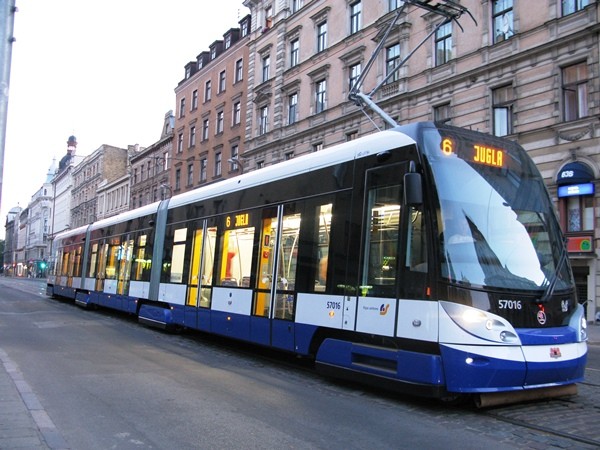 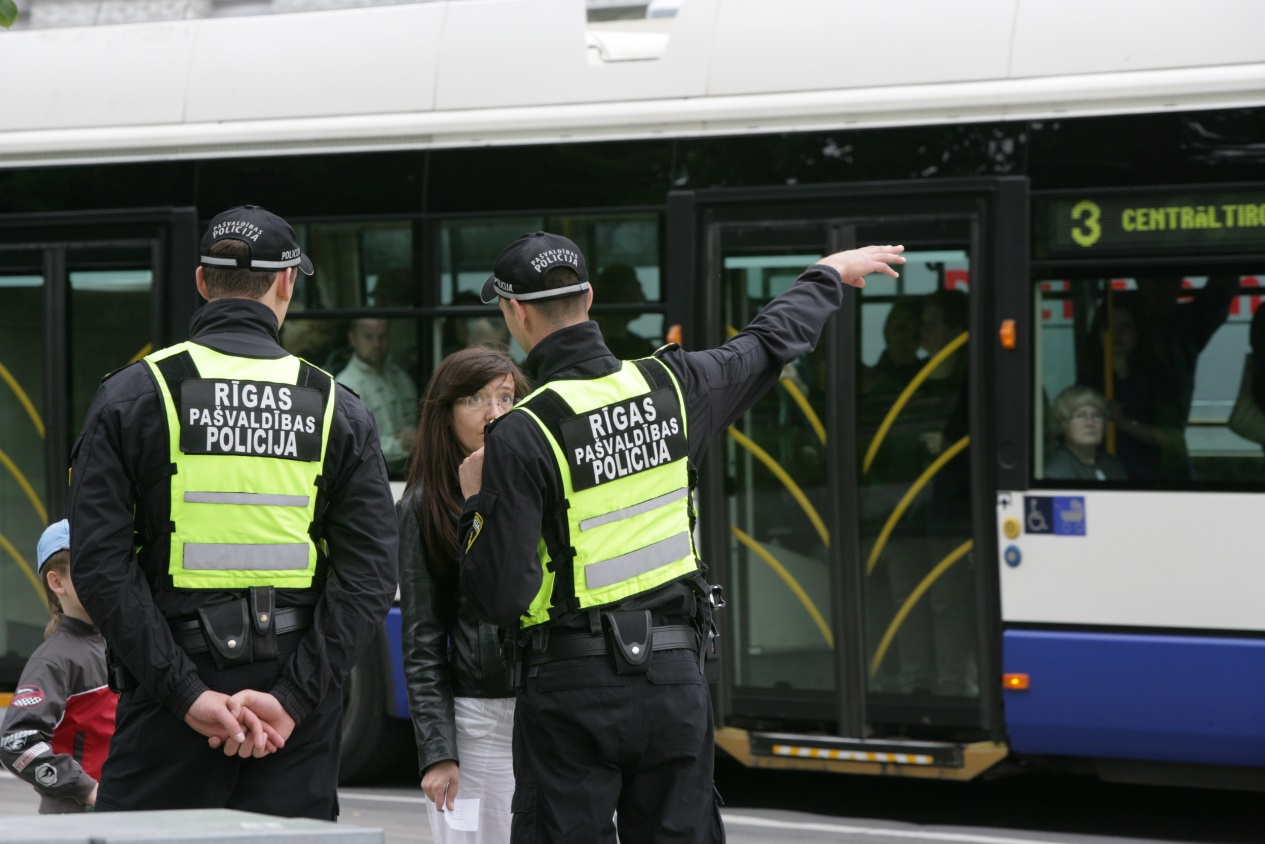 9
Bērnu likumpārkāpumu profilakse
Nodrošināta sabiedriskā kārtība pie 133 Rīgas pašvaldības skolām
Mācību iestādēs organizēti 											1 510 		(+4.3%) izglītojoši pasākumi
Par n/g izdarītajiem pārkāpumiem saņemti 	   220 	iesniegumi
BLPN uzskaitē atrodas 							     224 	 (+7.2%) bērni 
Jauniešu izklaides vietās organizēti 			     59 	reidi
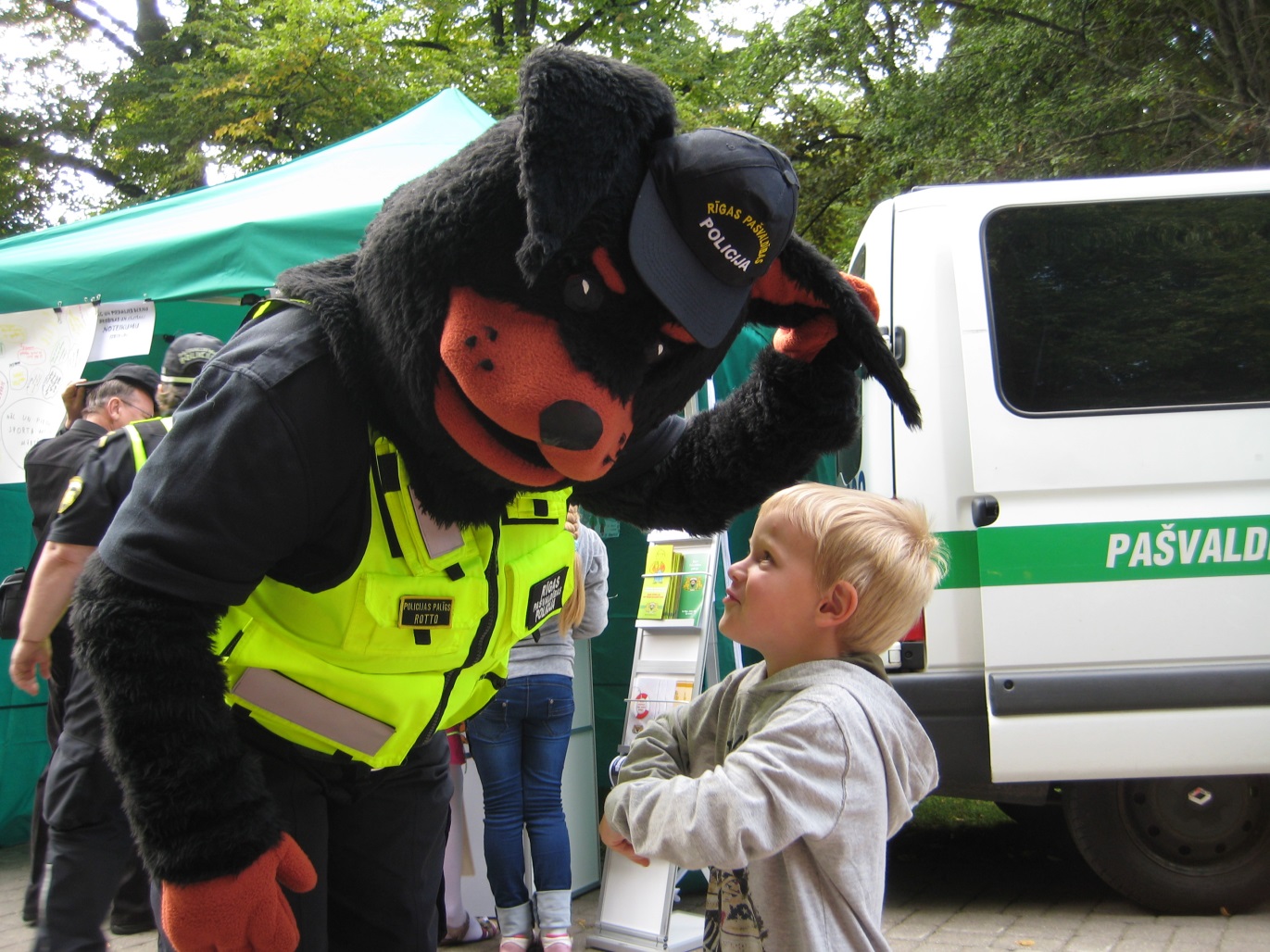 10
Darbs ar nepilngadīgajiem
Policijas uzskaitē 2013.g. beigās atradās 224 (+7.2%) n/g, no tiem:				136 (+20.4%) 		par vairāku administratīvo pārkāpumu izdarīšanu 
  23 (+9.5%) 		par skolas neapmeklēšanu
  19 (+5.6%) 		par klaiņošanu vai ubagošanu
Veiktas 	3 960 profilaktiskās pārrunas ar nepilngadīgajiem vai viņu vecākiem.
Fiksēti 	1 922 (+0.7%) n/g administratīvie pārkāpumi 
(t.sk. izteikti brīdinājumi).
11
Bērnu tiesību aizsardzība
No ģimenēm izņemti un aprūpes iestādēs ievietoti                          92 (+3.4%) bērni
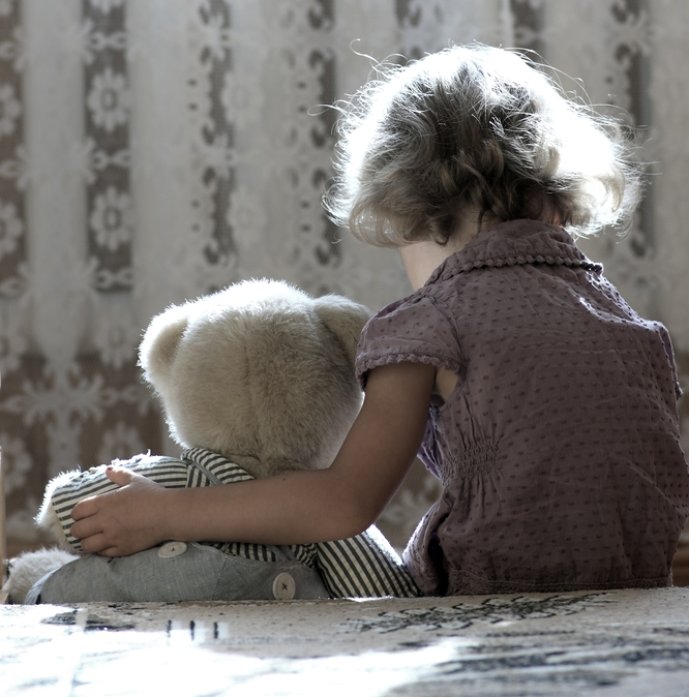 Par pārkāpumiem, kas vērsti pret nepilngadīgām personām sastādīti                             216  (-28.5%) APP, t.sk.:
135 	(-85) 		par bērna aprūpes pienākumu nepildīšanu 	
	 25 	(+8) 		par fizisku vai emocionālu vardarbību pret bērnu 
	 17		(+5) 		par alkohola un tabakas tirdzniecību n/g 
	 13		(-2) 		par n/g iesaistīšanu alkohola lietošanā 		
	  12 	(-5) 		par bērna atstāšanu bez uzraudzības
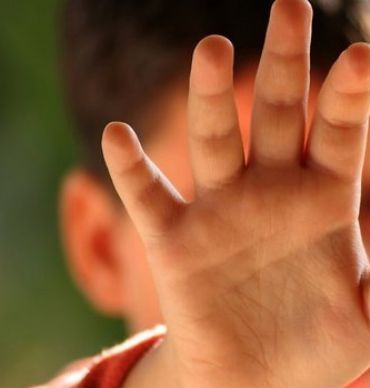 12
Glābšanas darbi
Izglābti 7 	peldētāji
Pludmalēs 	36 	atpūtniekiem 	sniegta medicīniskā palīdzība 
Pludmalēs atrasti 	28 	nomaldījušies bērni
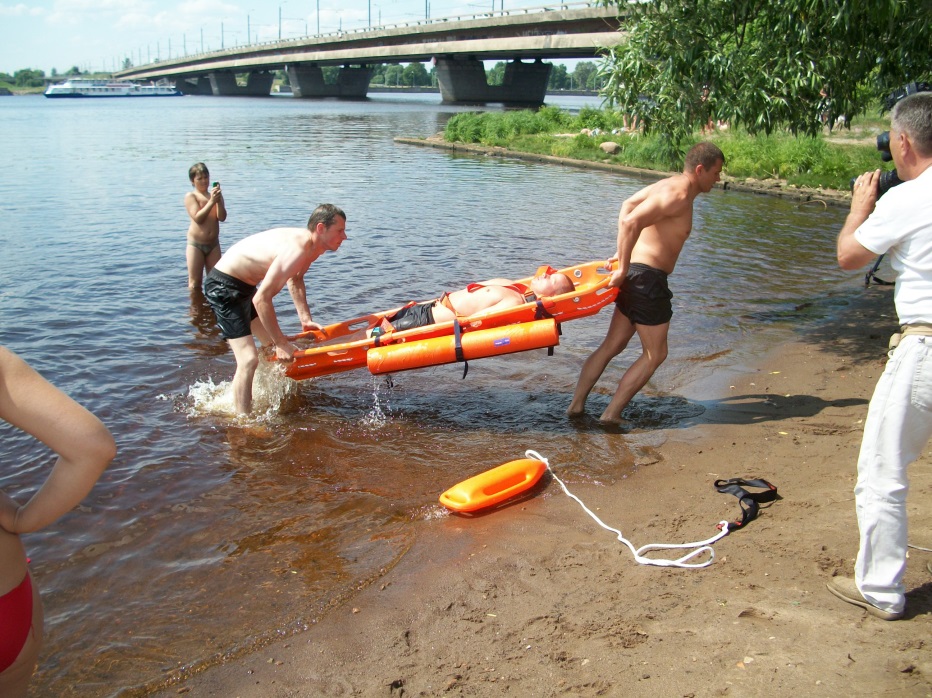 Nodrošinot sabiedrisko kārtību, DŪCAP darbinieki fiksēja 	
462  (-2) administratīvos pārkāpumus, no tiem 
156 (-71) par RDSN prasību neievērošanu 

Papildus tiešo pienākumu veikšanai glābšanas dienesta darbinieki veica 83 (+15%) izglītojošus pasākumus mācību iestādēs
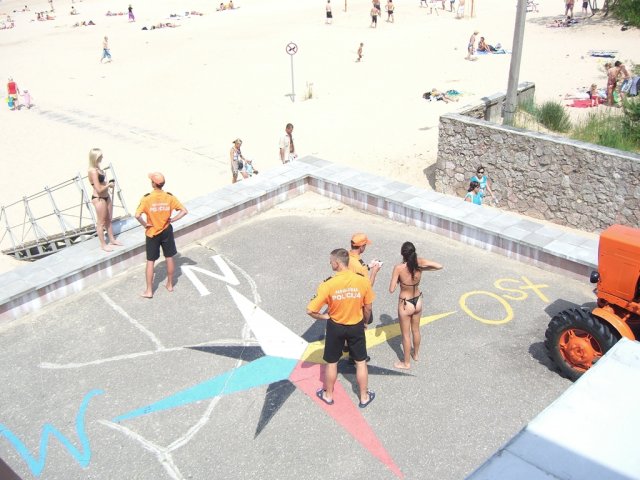 RPP pārraudzībā esošajās pilsētas peldvietās kopš 2003.gada nav noslīcis neviens cilvēks!!!
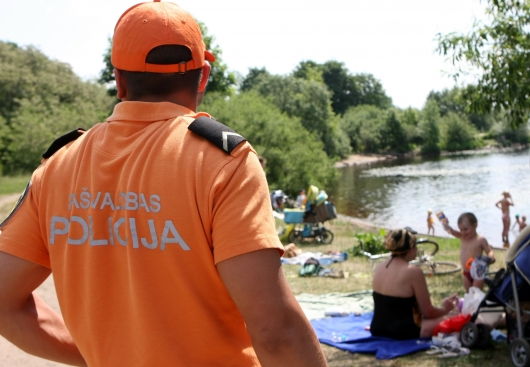 13
Civilā aizsardzība
87  ārkārtas gadījumos cietušajām personām sniegta palīdzība, 53  cietušās personas izmitinātas
RPP civilās aizsardzības speciālisti veica 158 pārbaudes un sniedza 6 konsultācijas par civilās aizsardzības pasākumiem tehnogēno katastrofu draudu novēršanā uzņēmumiem, kuru darbība saistīta ar ķīmiski bīstamo vielu izmantošanu
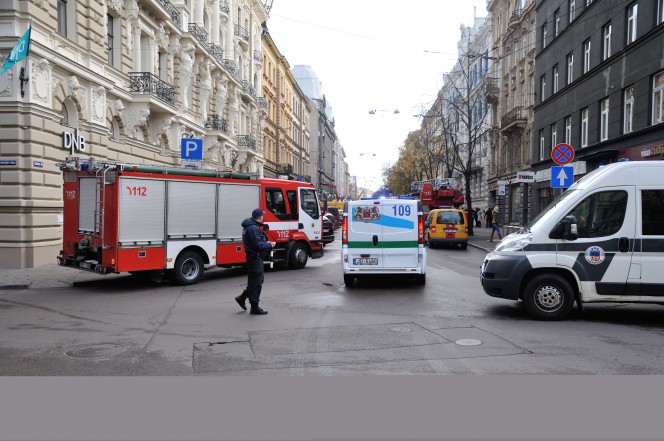 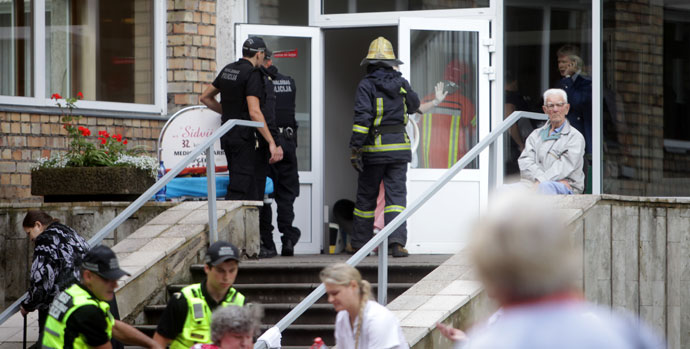 14
Ūdens satiksmes un zvejniecības kontrole
Par ūdens satiksmes noteikumu neievērošanu reģistrēti		90 (+38) administratīvie pārkāpumi 
Veikti 19 (+5.5%) reidi un vairāki apsekojumi, kuru laikā izņemti  487 (+2%) nelikumīgi zvejas rīki, kopumā 16.4 km garumā
Par zvejas un makšķerēšanas noteikumu pārkāpumiem reģistrēti 143 (-56) administratīvie pārkāpumi 
Aizturēti 30 (+7.1%) maluzvejnieki
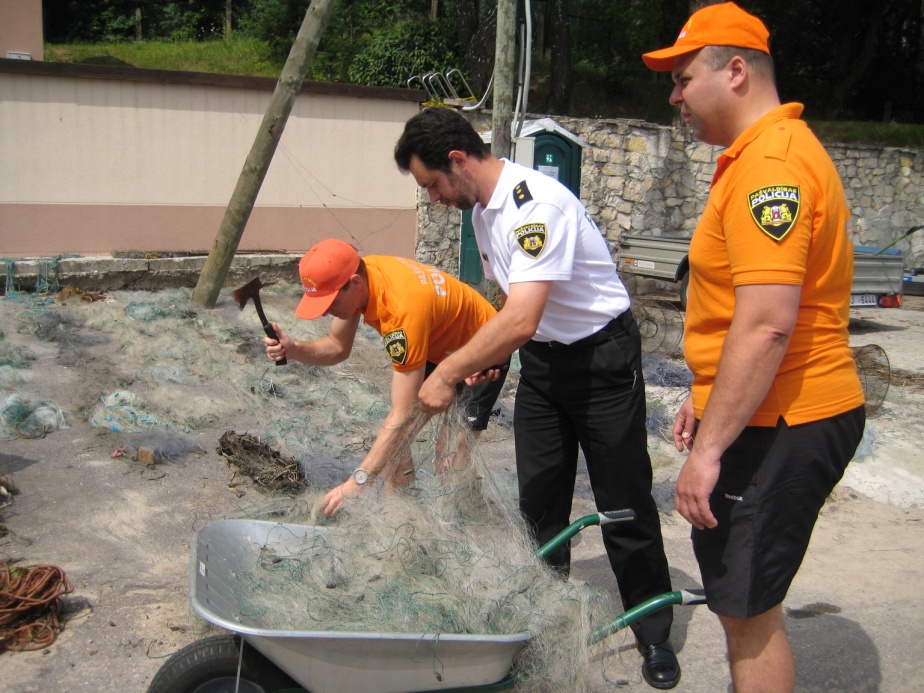 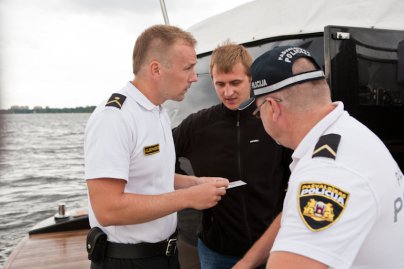 15
Darbs ar ārvalstu tūristiem
Diennakts režīmā nodrošināta Tūristu informatīvā tālruņa 67181818 apkalpošana un tūlītēja policijas reaģēšana uz saņemto informāciju.
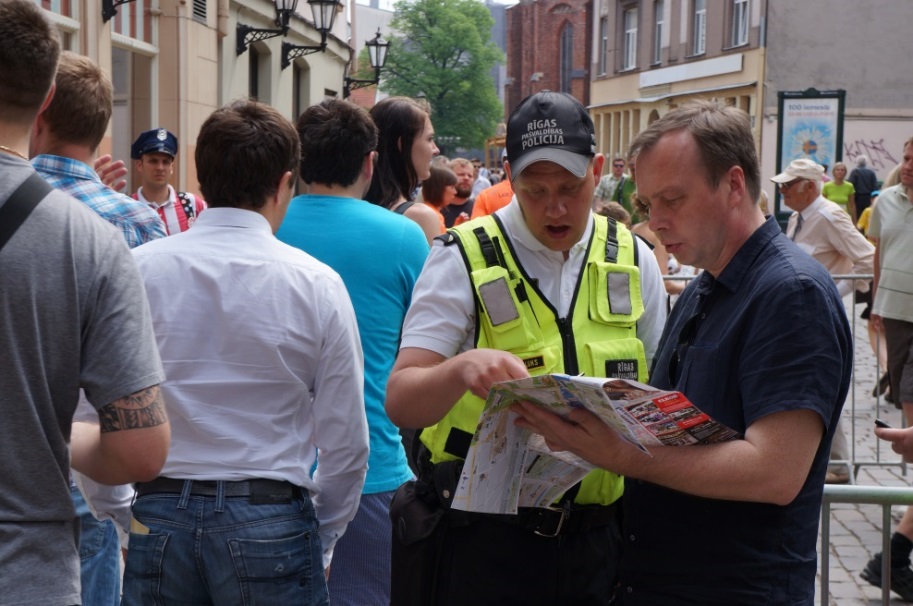 Policijas darbinieku redzeslokā nonākuši pilsoņi no 72 (+2.9%) dažādām valstīm.
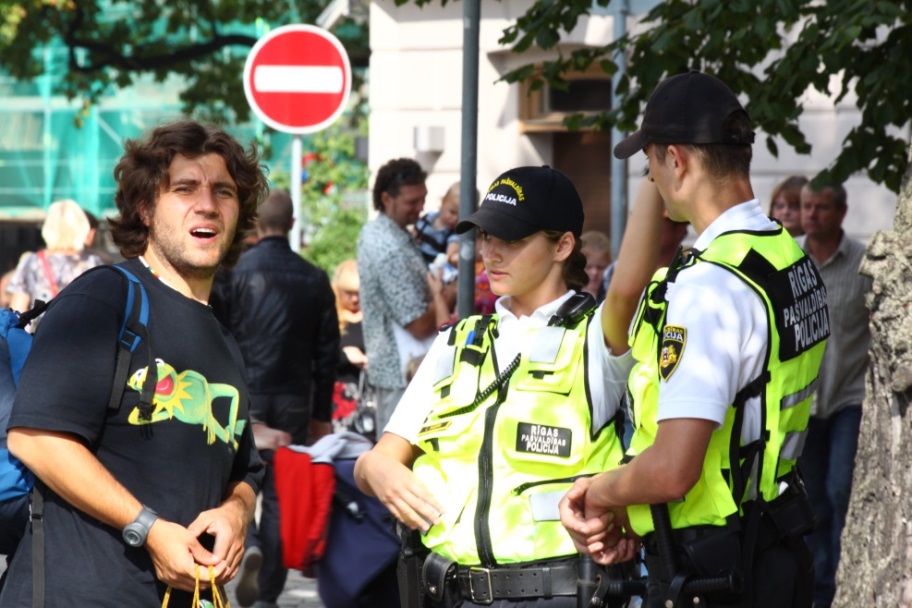 Saņemti 	                                                236  zvani
Sniegta palīdzība 	   						   382 ārvalstu tūristiem
Pie administratīvās atbildības saukti      438 ārvalstu tūristi
Par CSN pārkāpumiem sastādīti	  5 274 APP paziņojumi ārvalstīs reģistrētām a/m
Ārvalstu tūristi saukti pie atbildības:
par dabisko vajadzību nokārtošanu neatļautā vietā 			218
par atrašanos publiskā vietā ar atvērtu vai vaļēju alkohola iepakojumu 	102 	
par alkohola lietošanu  un  atrašanos alkohola reibumā sabiedriskā vietā 	    47 	
par sīko huligānismu 							       6
16
«Legālo» narkotiku aprites ierobežošana
RPP darbinieki 2013.gada rudenī uzsāka pastiprinātu «legālo» narkotiku tirdzniecības objektu kontroli.
Fiksēti	 		    56 	«legālo» narkotiku tirdzniecības objekti
Veiktas 		1 324 	pārbaudes objektos
Izņemti 		8 529 	zāļu maisījumu iepakojumi
Konstatēti 		754 	pārkāpumi
Uzsāktas 		289 	administratīvo pārkāpumu lietas
Sastādīti 		388 	administratīvā pārkāpuma protokoli
Nosūtītas 		154 	administratīvo pārkāpumu lietas izskatīšanai citai institūcijai
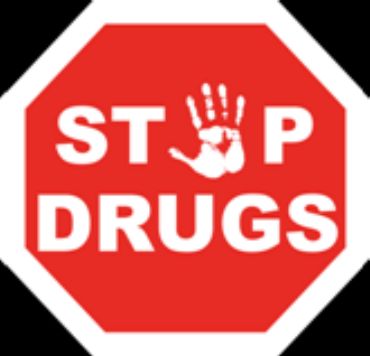 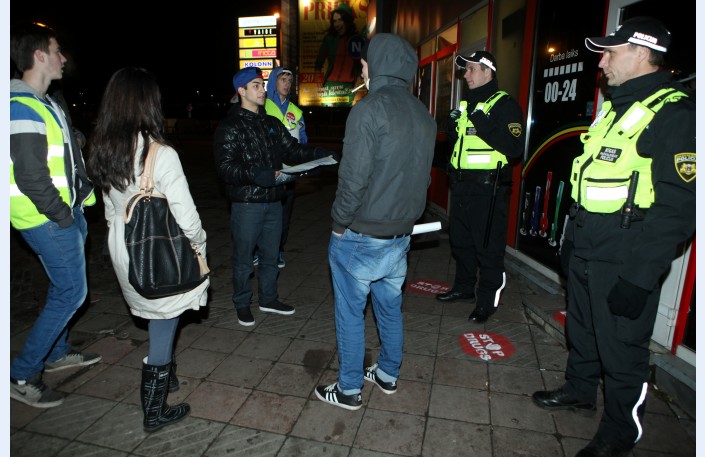 17
Masu pasākumi
Sabiedriskā kārtība nodrošināta 230 (+16.2%) pasākumos, t.sk., sniedzot atbalstu valsts tiesībsargājošām institūcijām. Papildus savu tiešo pienākumu izpildei, RPP spēki kārtības nodrošināšanā iesaistīti:
	91 	piketā
	53 	sapulcēs, mītiņos
	34 	ielu gājienos
Pēc Valsts, Drošības un Militārās policijas pieprasījumiem, nozīmīgu pasākumu, t.sk. ārvalstu delegāciju vizīšu nodrošināšanai, izstrādāti 82 (+46%) pasākumu plāni, kuru laikā RPP darbinieki nostrādāja 42 455 stundas.
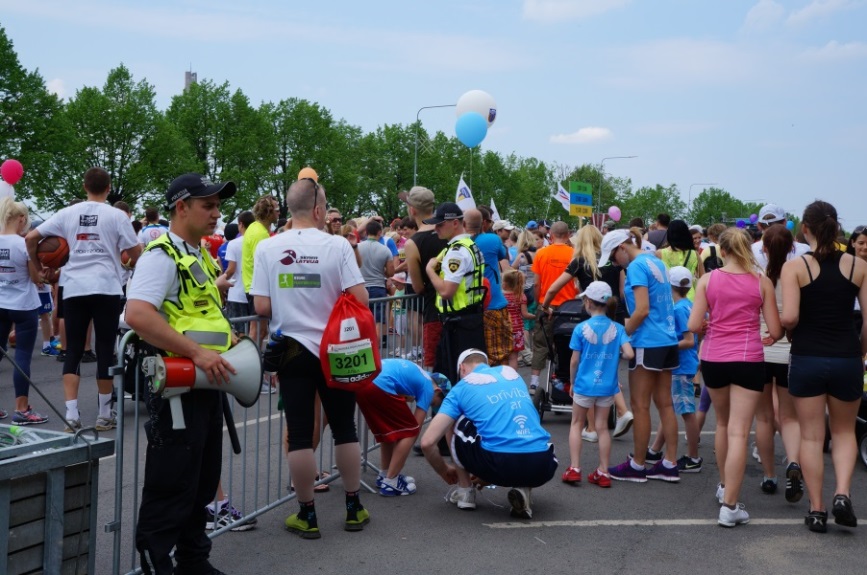 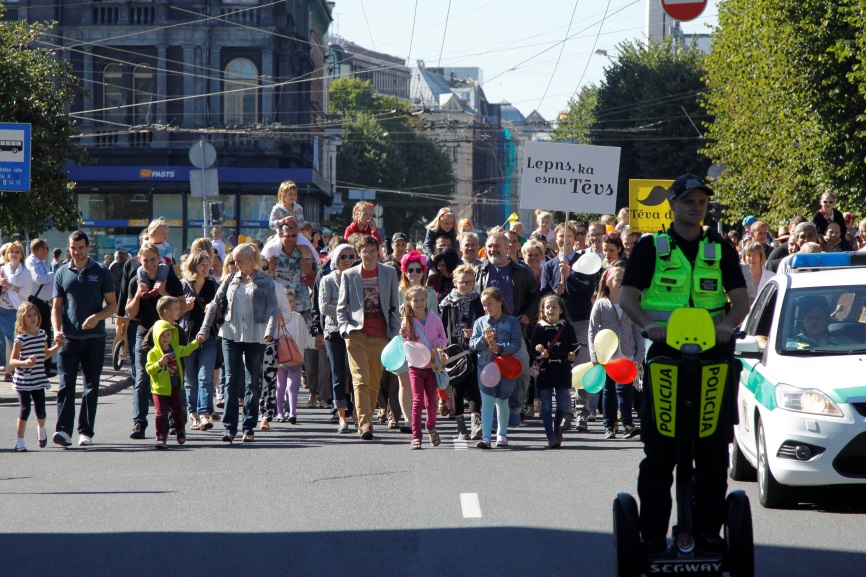 18
Personālsastāvs
2013.g. laikā RPP štata vietu skaits palielinājās par 33, gada beigās veidojot kopējo štata vienību skaitu 978 (+3.5%)
Štata vietu aizpildījums	 		 96.4% 	(64.7% vīrieši; 35.3% sievietes)
Pieņemti darbā un apmācīti 	140  (+37%)	darbinieki
19
Personāla apmācība
Policijas darbinieku kvalifikācijas līmenis paaugstināts 42 dažādās apmācību programmās: 
Policijas taktika											  					   247 	darbinieki 
Saskarsmes prasmes konfliktsituāciju risināšanā						  144 	darbinieki
Transportlīdzekļu vadīšana sarežģītos braukšanas apstākļos 		   		75 	darbinieki 
POS terminālu lietošana 													    		58 	darbinieki 
Atkarību izraisošu vielu lietotāju atpazīšana							    		40 	darbinieki 
Lombardu darba specifika												    		30 	darbinieki
Pedagoģisko metožu lietošana pieaugušo apmācībā				    		30 	darbinieki
Bērnu tiesību aizsardzība 												    		29 	darbinieki
Atkarība un agresīva uzvedība jauniešu vidū 						    		20 	darbinieki 
Preventīvie pasākumi cilvēku tirdzniecības mazināšanai  			    		20 	darbinieki

Pilnveidotas darbinieku svešvalodu zināšanas angļu un vācu valodā
20
Personālsastāva izglītības līmenis
43% (+0.0%) RPP darbinieku ir augstākā izglītība, no tiem maģistra grāds 14.9 % 	(+1.2%), pārējiem darbiniekiem vidējā izglītība 57%
21
Personālsastāva dienesta pārbaudes
Dienesta izmeklēšanas nodaļā veiktas 68 (-36%) dienesta pārbaudes par policijas darbinieku rīcību, no tām:
										19 		(-44) 	nepamatotas, darbinieku rīcība bija atbilstoša
										23		(+8) 	gadījumos izteikts aizrādījums
										17 		(-2) 	gadījumos piemērots disciplinārsods
Disciplinārsodīts 	41 		(-2) 	darbinieks, no tiem:
										31 		(-1) 	darbiniekam izteikta piezīme
										10 		(-1) 	darbiniekiem izteikts rājiens
Aizrādījumi izteikti 36 darbiniekiem, ar 1 darbinieku izbeigtas darba tiesiskās attiecības un 4 darbinieki nosūtīti uz ētikas komisiju.
22
Tehniskais nodrošinājums
2013.gadā RPP autoparks papildināts ar 24 jaunām transporta vienībām, iegādāti:
16  	velosipēdi  
  3 	kvadricikli
  3 	motorlaivas ar dzinēju
  1  	apvidus automašīna 
  1 	laivas piekabe
2013. gadā uzstādītas 17 videonovērošanas kameras pilsētai stratēģiski svarīgās pilsētas vietās – Mežaparkā, Esplanādē un uz/pie Vanšu tilta.
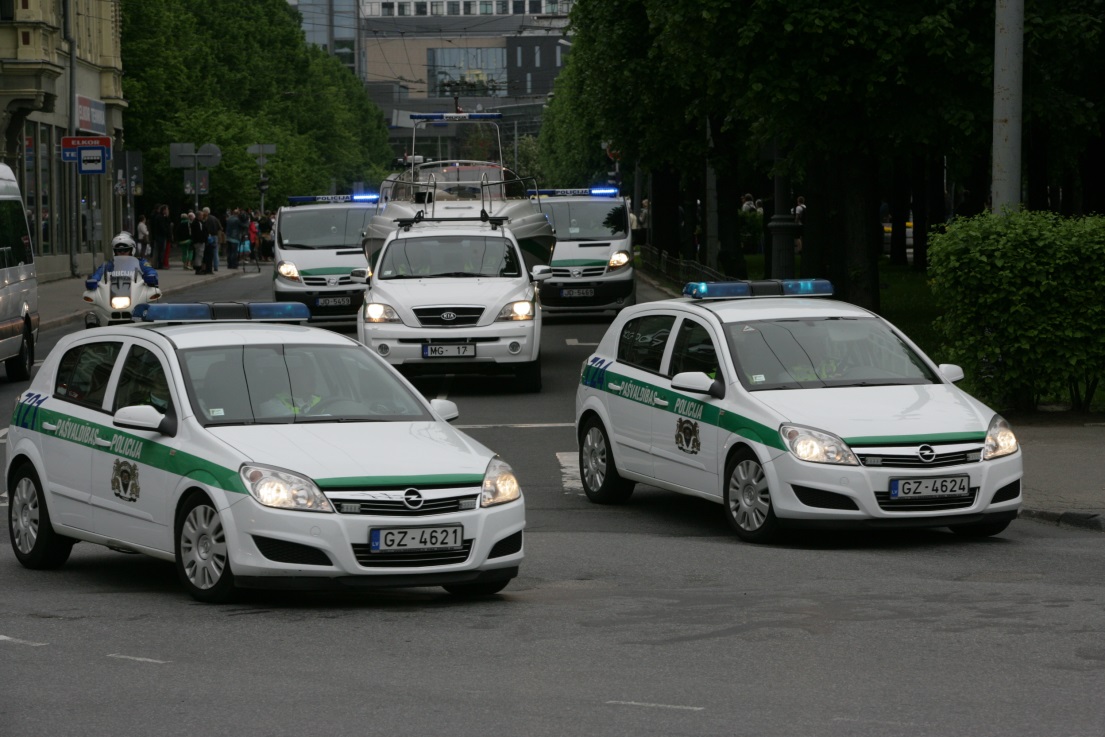 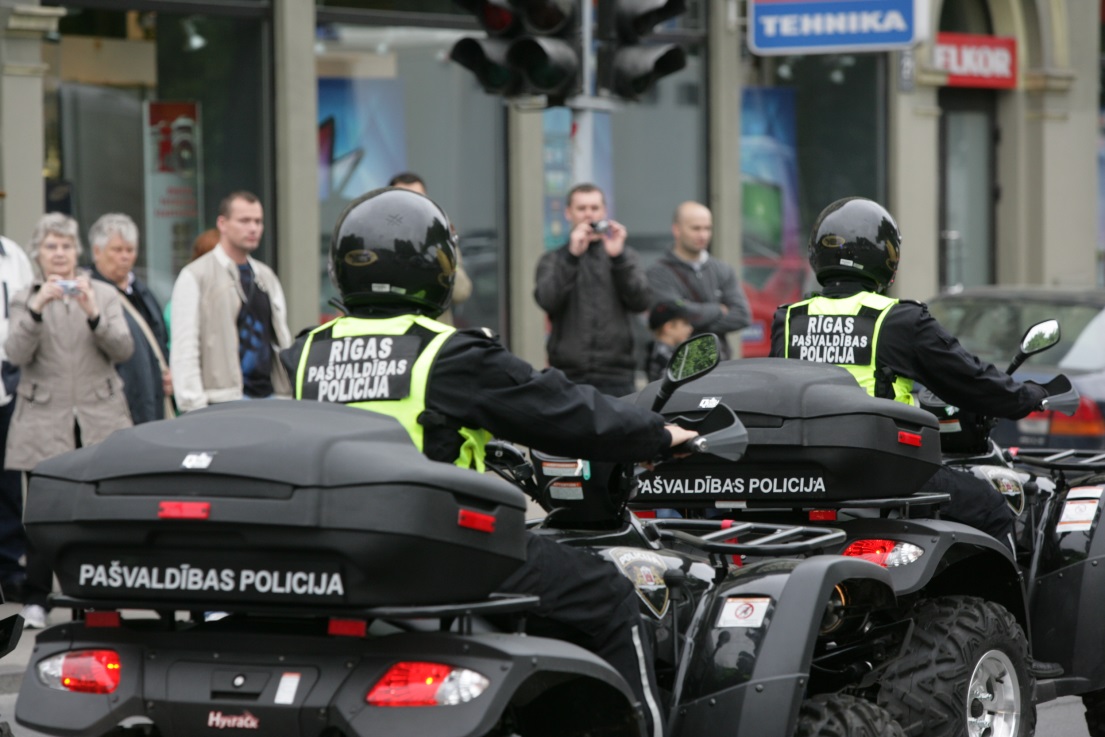 23
Sporta aktivitātes
Pasaules policistu un Ugunsdzēsēju sporta spēlēs Belfāstā, Ziemeļīrijā:
Sergejs Nemņaševs 	- smaiļošana - 4 zelti, 1 sudrabs, 1 bronza
Andis Priede 	         	- smaiļošana - 3 zelti, 1 sudrabs
Dairis Adamaitis 	- stenda airēšana - 1 zelts
Kristaps Cīrulis 	- stenda airēšana - 1 sudrabs
Voldemārs Ļaudāms 	- stenda airēšana - 1 sudrabs
Edgars Simanovičs  	- 11000 m kalnu skrējiens - 1 bronza
Guntis Buķis 		- 3*3 basketbols - 1 bronza
Guntis Vanags 	- 3*3 basketbols - 1 bronza
Toms Celmiņš 		- 3*3 basketbols - 1 bronza
Mārtiņš Dzērve 	- 3*3 basketbols - 1 bronza
Kaspars Meržvinskis 	- 3*3 basketbols - 1 bronza
Toms Jankovskis 	- triatlons -  5.vieta
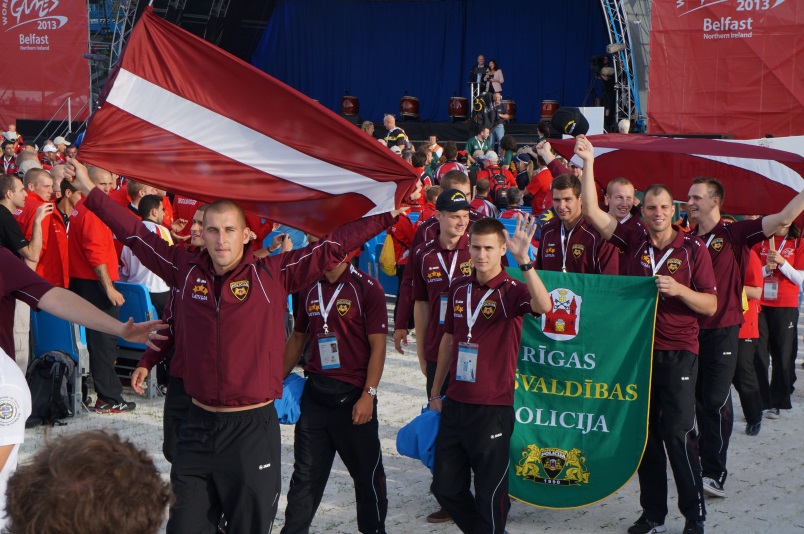 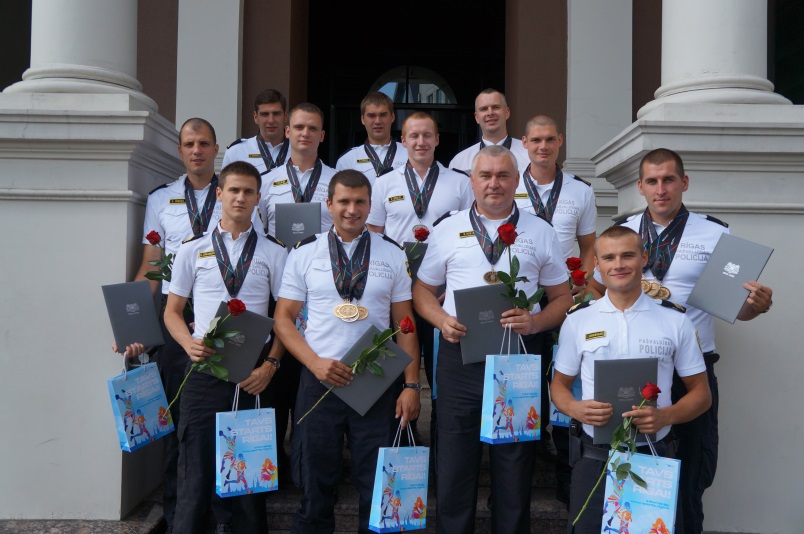 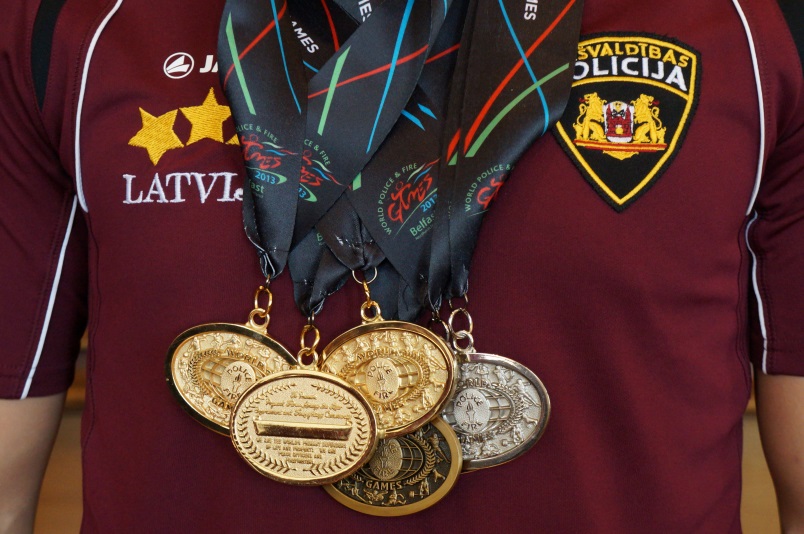 24
Sporta aktivitātes
RPP darbinieki piedalās dažādos sporta pasākumos, gūstot lieliskus panākumus, pirmo reizi RPP vēsturē:
Iekšlietu ministrijas sacensības Kandavā 
	komandu kopvērtējumā piecos sporta veidos	1. vieta
	IeM spartakiādes visu sporta veidu kopvērtējumā	3. vieta
Latvijas Futbola federācijas «FUTBOLA MARATONS’2013»		   1. vieta
Latvijas Pašvaldības policiju komandu 
sacensībās septiņos sporta veidos					   1. vieta 
RPP darbinieku individuālie sporta panākumi:
Ēriks Ulass		Latvijas Drifta čempionāta ProAm klasē ieguva 	   1. vietu
			Lietuvas atklātajā Drifta čempionātā ieguva 		   3. vietu
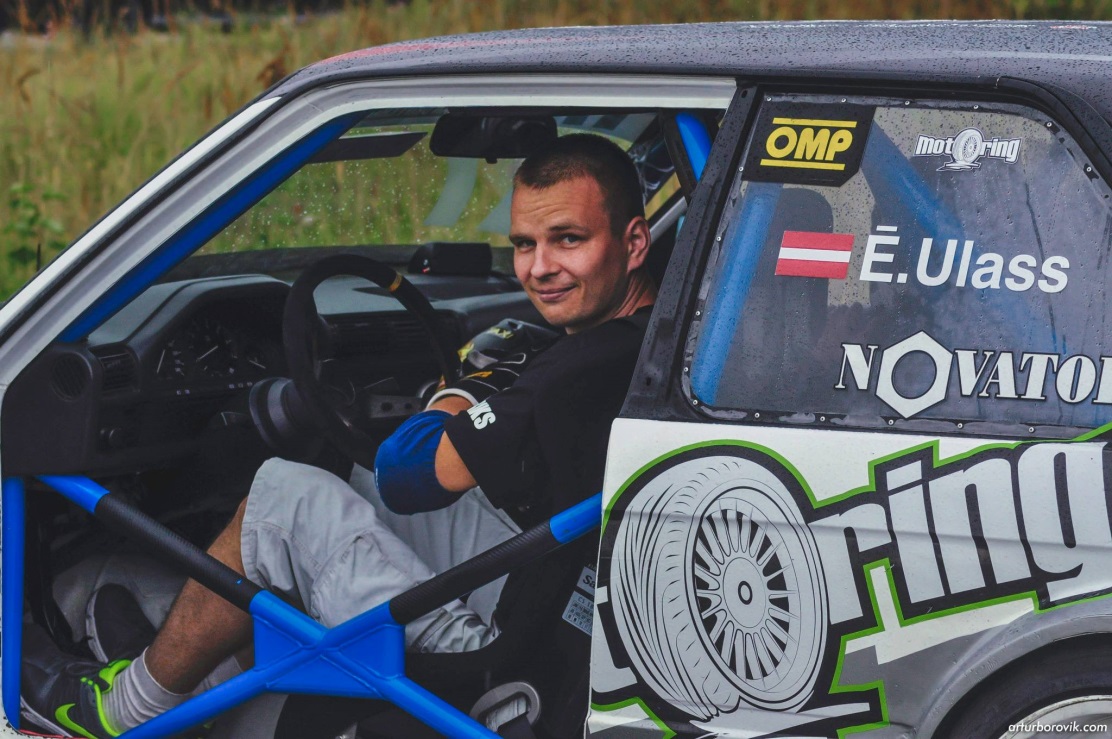 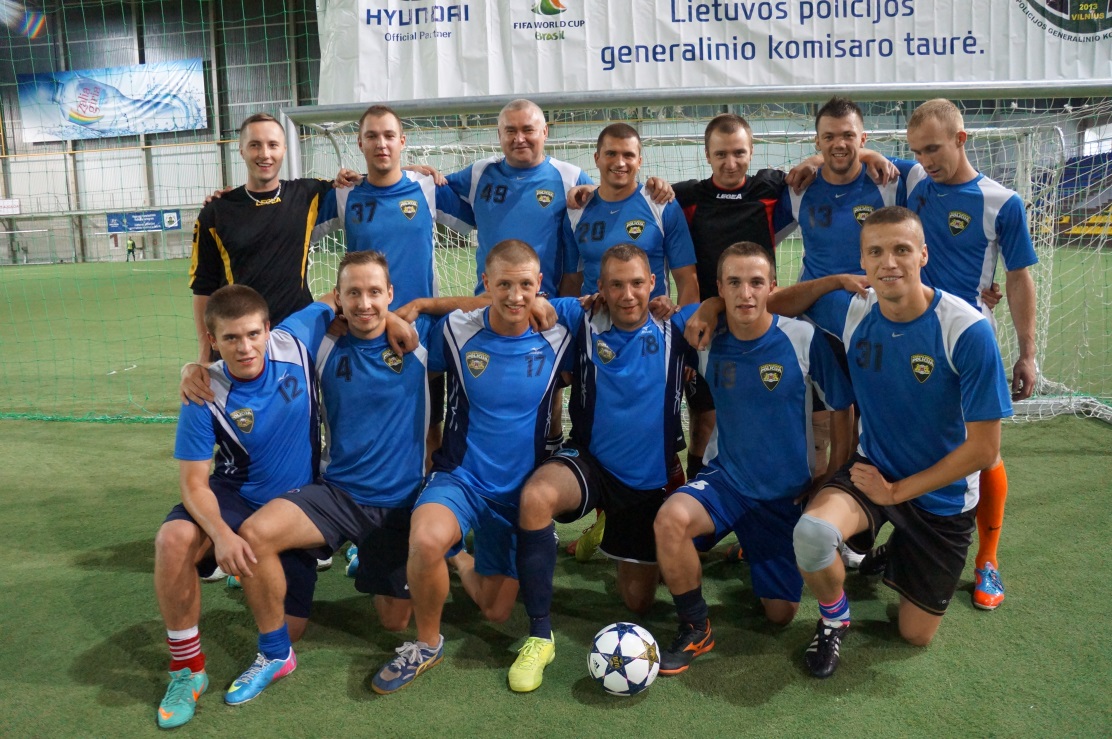 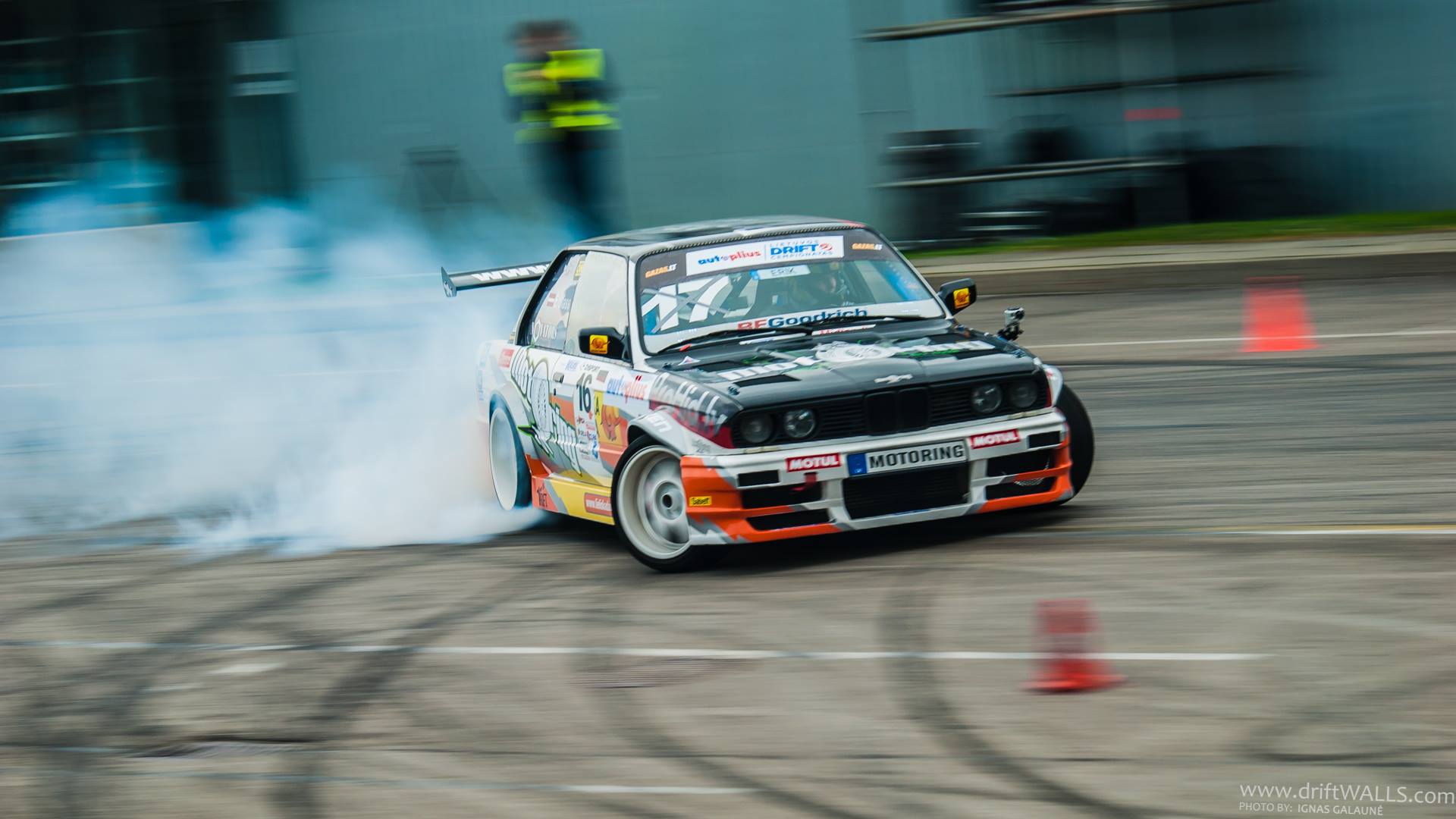 25
RPP aktivitātes interneta vidē
Šobrīd vidēji mēnesī RPP interneta mājas lapu skata aptuveni 7 000 unikālo lietotāju.
Kopumā 2013. gadā RPP mājas lapa skatīta vairāk kā 268 000 reižu.
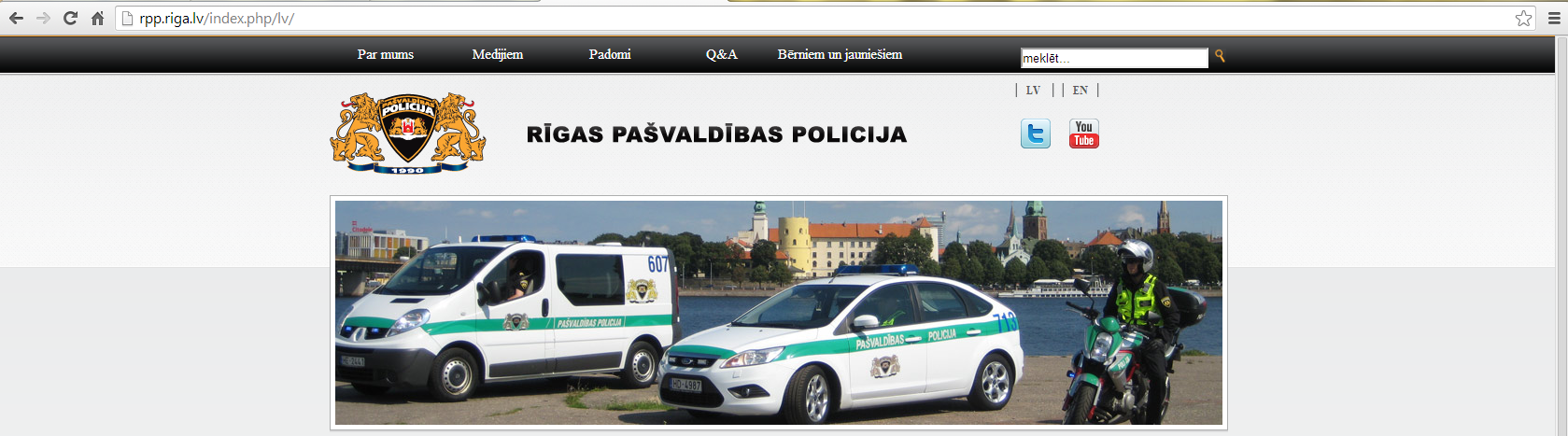 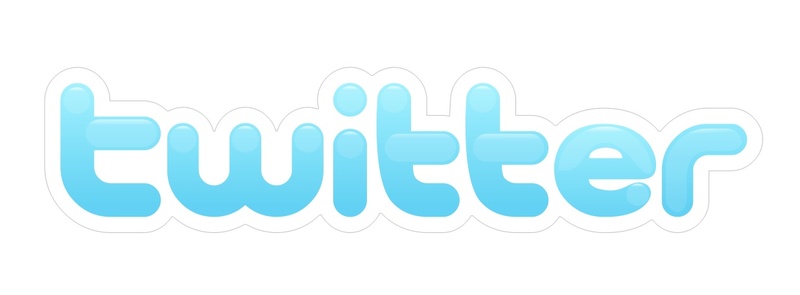 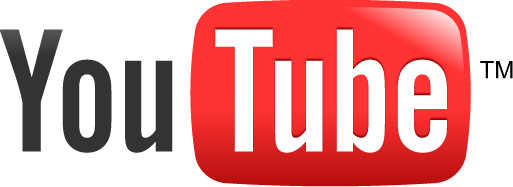 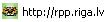 26
RPP popularitāte interneta vidē
Abonentu vidū ir arī nozīmīgi Latvijas masu mediji
Skatītākais valsts/pašvaldību iestāžu Youtube kanāls
27
Realizētie projekti
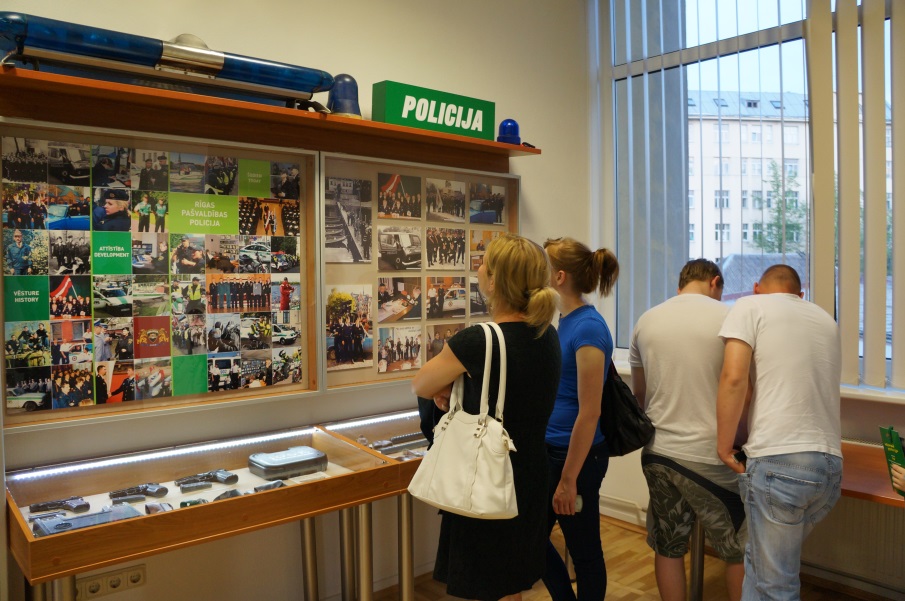 Izgatavoti bukleti par drošības jautājumu tēmām un informatīvie izdales materiāli.
Akcijas Muzeju nakts laikā RPP muzeju apmeklēja vairāki tūkstoši interesentu.
Sociālās kampaņas „Neesi vienaldzīgs!” ietvaros izstrādāti un popularizēti trīs videoklipi.
Jau 17.reizi RPP devās labdarības braucienā pie daudzbērnu ģimenēm Latgales pusē.
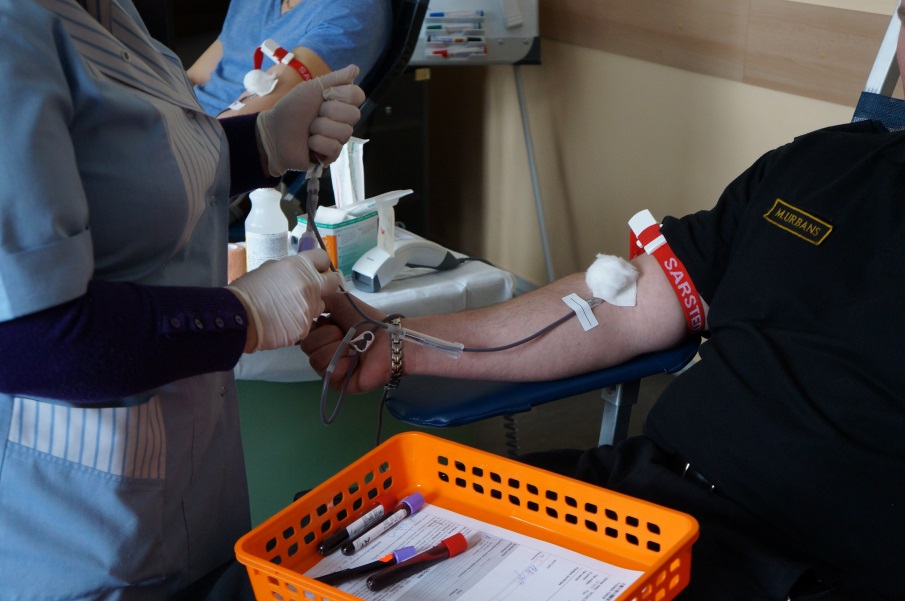 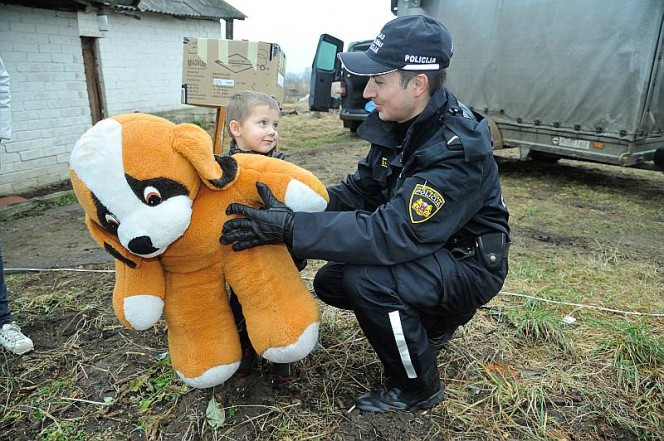 28
Foto: T.Subhankulovs
RPP 2013.gadā - vidēji diennaktī
apkalpoja policijas izsaukumus (t.sk. 02 un 110) 							167 	(+20%)
redzeslokā nonāca personas (aizturētie + nogādātie)					  47 	(+24%) 
nogādāja personas Valsts policijā			 									    8 	(+14%)
patrulēja pie Rīgas izglītības iestādēm										133 	(+0.8%)
pilsētas ielās patrulēja policijas darbinieki 									178 	(+11%)
apsekoja objektus (izklaides, tirdzniecības, u.c. vietas)					  10  	(+11%)
veica izglītojošus pasākumus mācību iestādēs 							    8  	(+33%) 
reģistrēja iesniegumus, pieprasījumus, pieteikumus, u.c.				102 	(+2%) 
fiksēja administratīva rakstura pārkāpumus								  52 	(-10%)
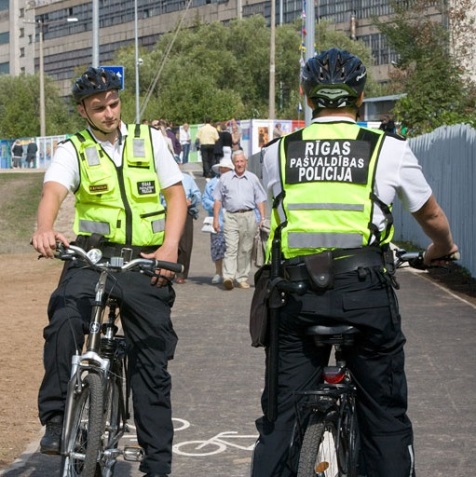 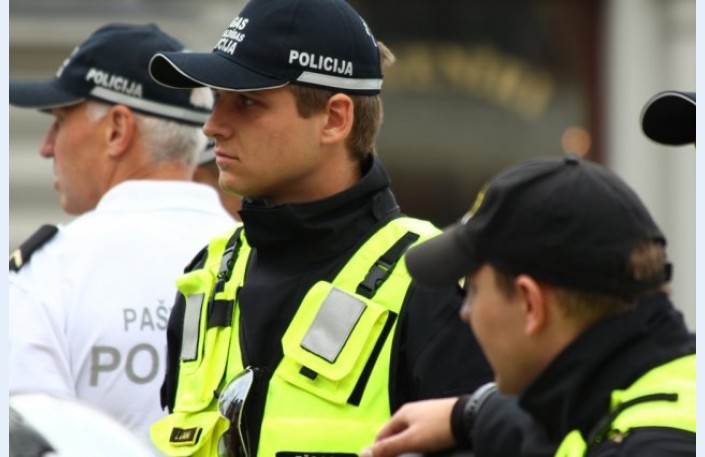 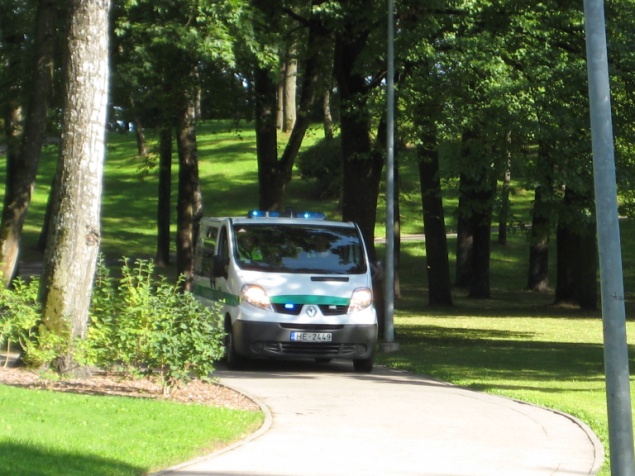 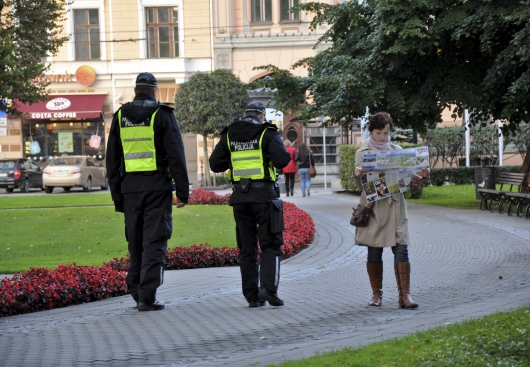 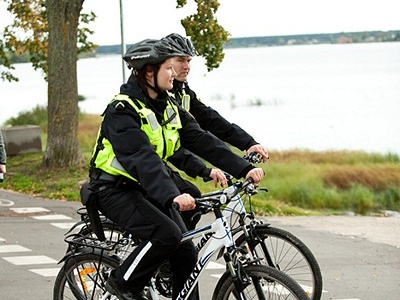 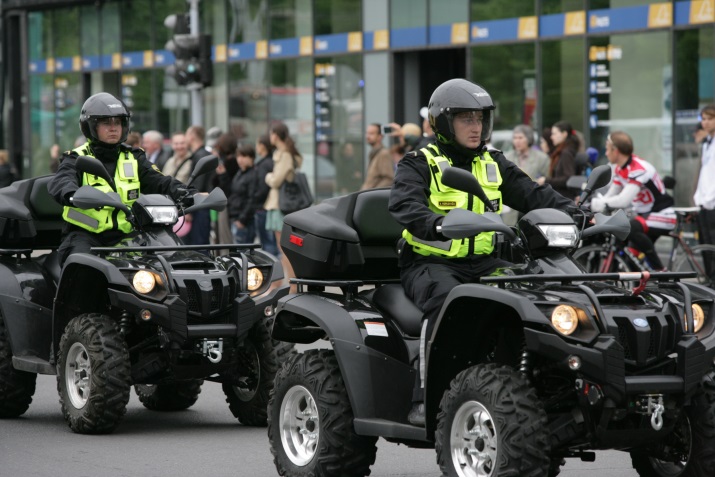 29
2014.gada prioritārie darba virzieni
Droša pilsēta iedzīvotājiem un viesiem: 
palielināt policijas patruļu skaitu sabiedriskās kārtības nodrošināšanai pilsētas apkaimēs Pārdaugavā
izveidot glābšanas posteni Ķīpsalas pludmalē
«legālo» narkotiku aprites ierobežošana
pastiprināta sabiedriskās kārtības un pilsētas viesu drošības nodrošināšana Rīgas, kā Eiropas kultūras galvaspilsētas organizēto masu pasākumu norises laikā

Materiāli tehniskās bāzes uzlabošana:
pilsētas videonovērošanas sistēmas modernizācija un videokameru skaita palielināšana stratēģiski svarīgās pilsētas vietās 
pāriešana no analogās rāciju sistēmas uz digitālo rāciju sistēmu «Tetra»
RPP mobilās aplikācijas izstrāde 
RPP autoparka atjaunošana iegādājoties jaunas operatīvo transportlīdzekļu vienības
30
Paldies!
31